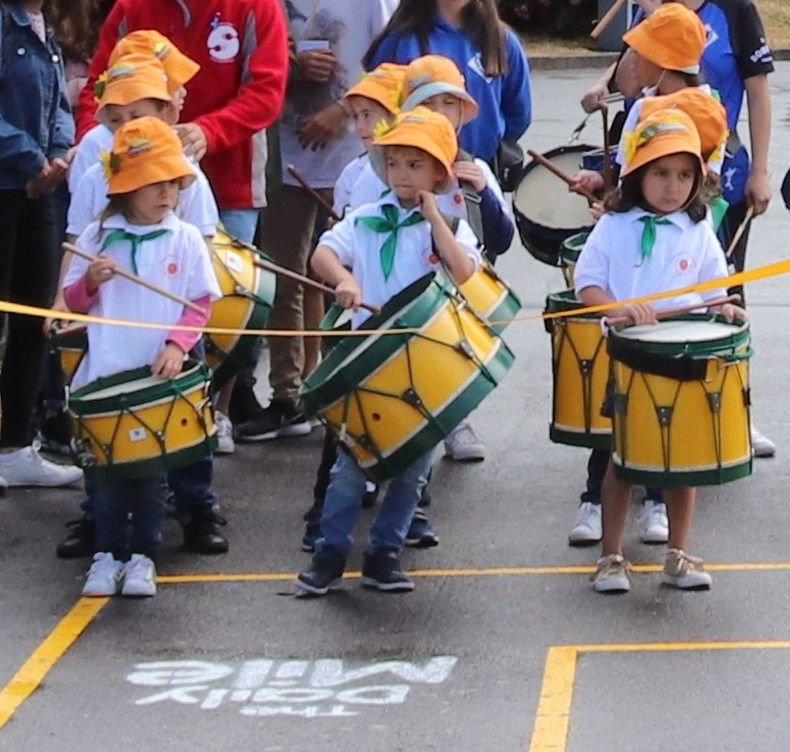 Cerimónia
de abertura!
5 de junho de 2019
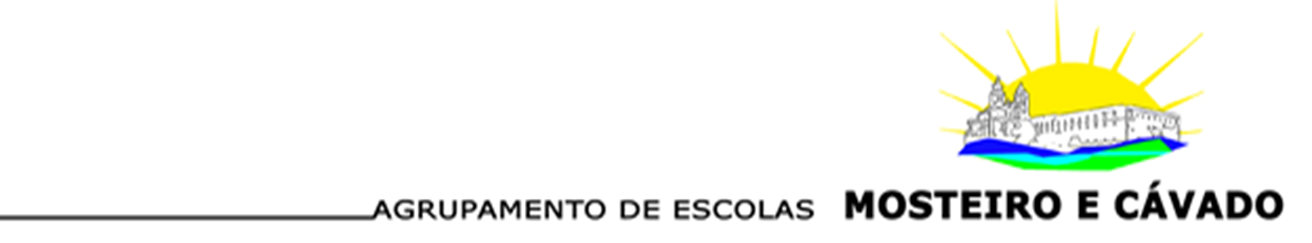 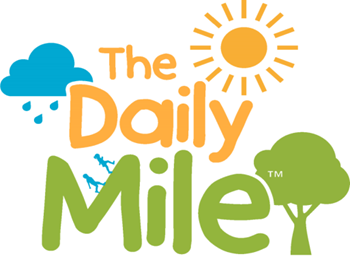 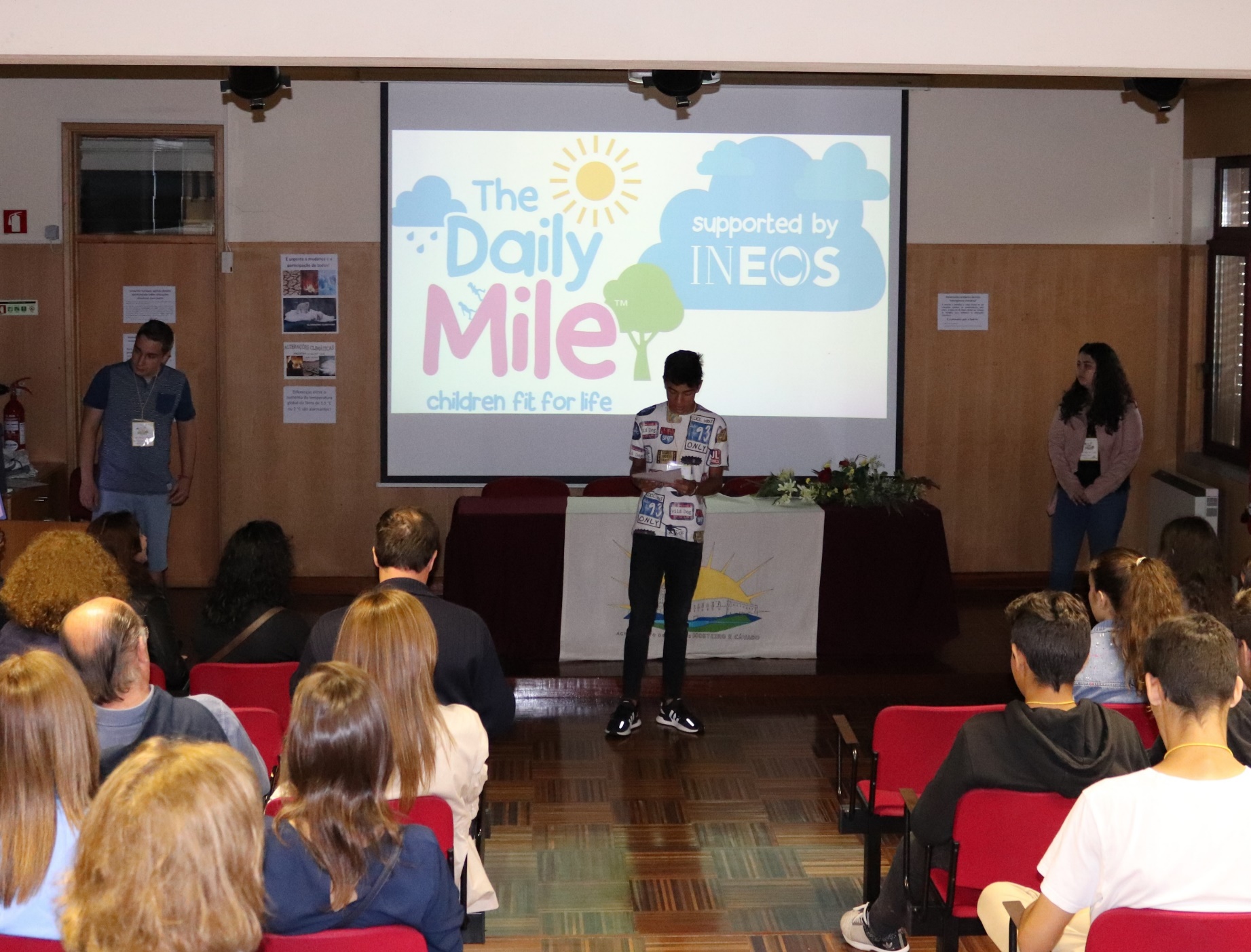 Apresentação do
 projeto TDM à comunidade educativa.
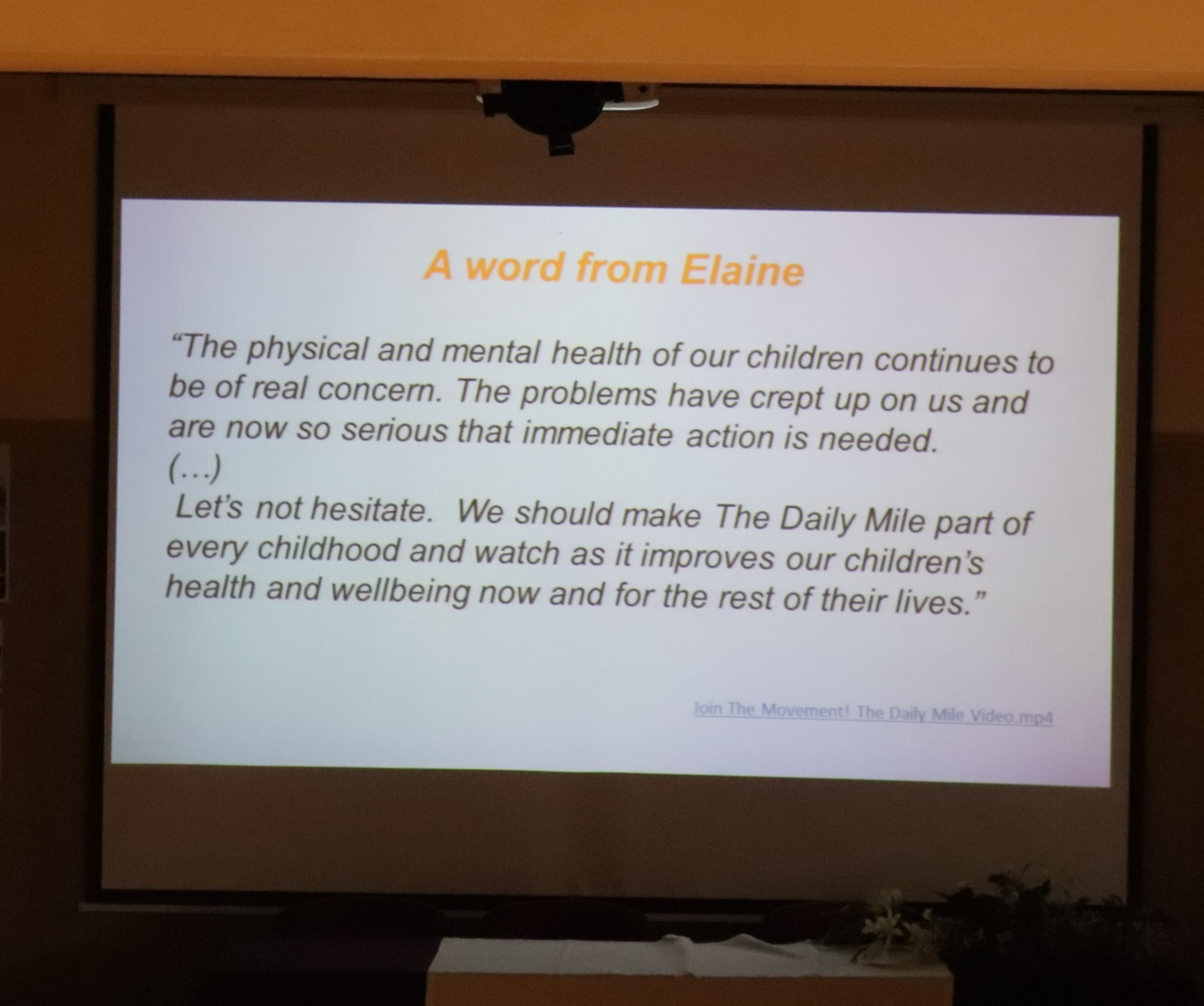 A mensagem de Elaine.
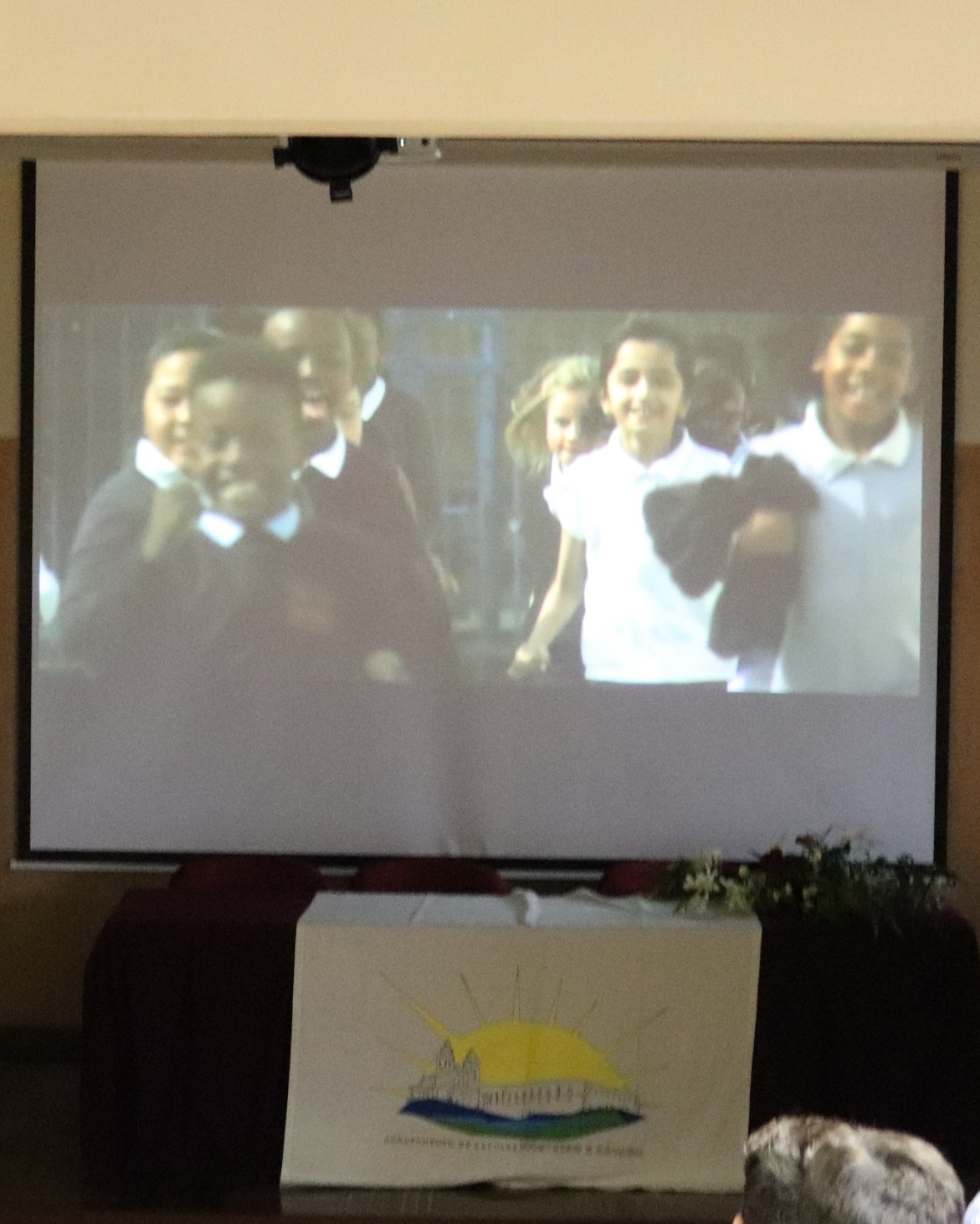 Deve ser divertido para as crianças!!
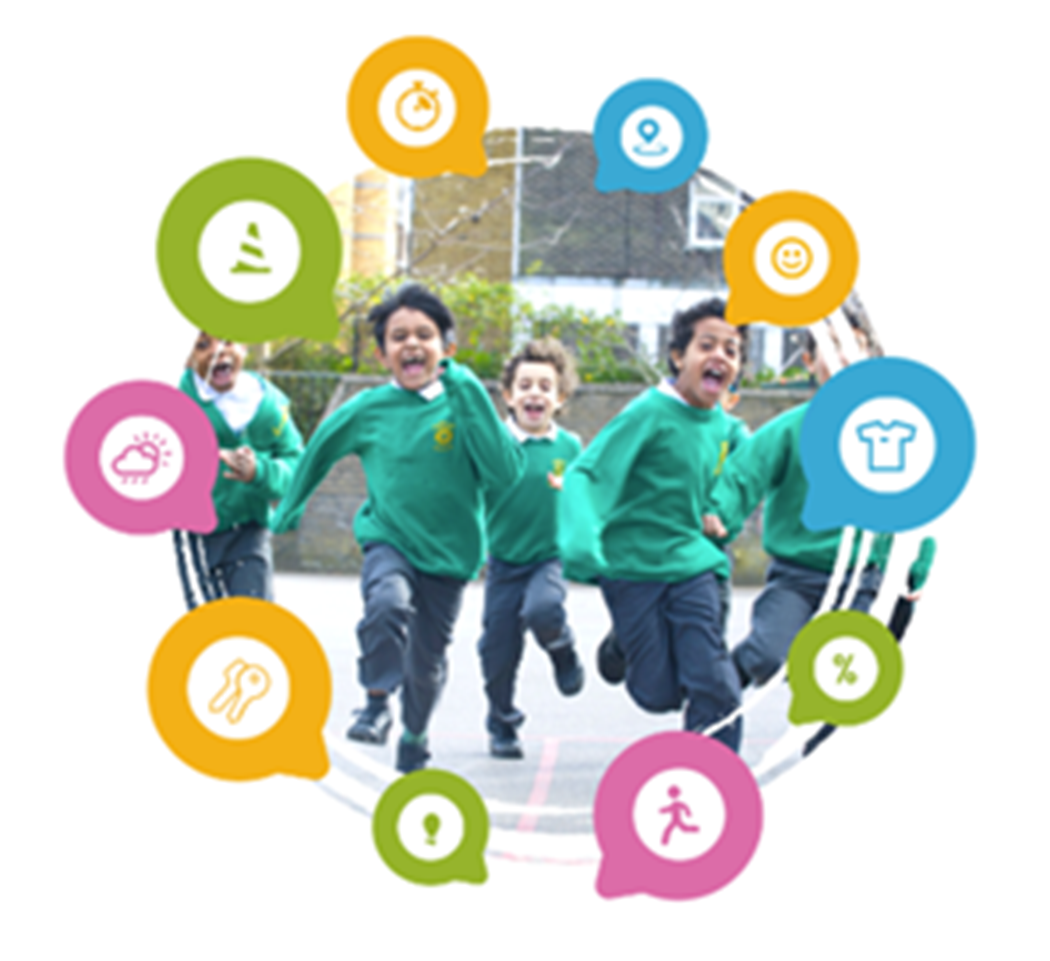 10 princípios fundamentais!
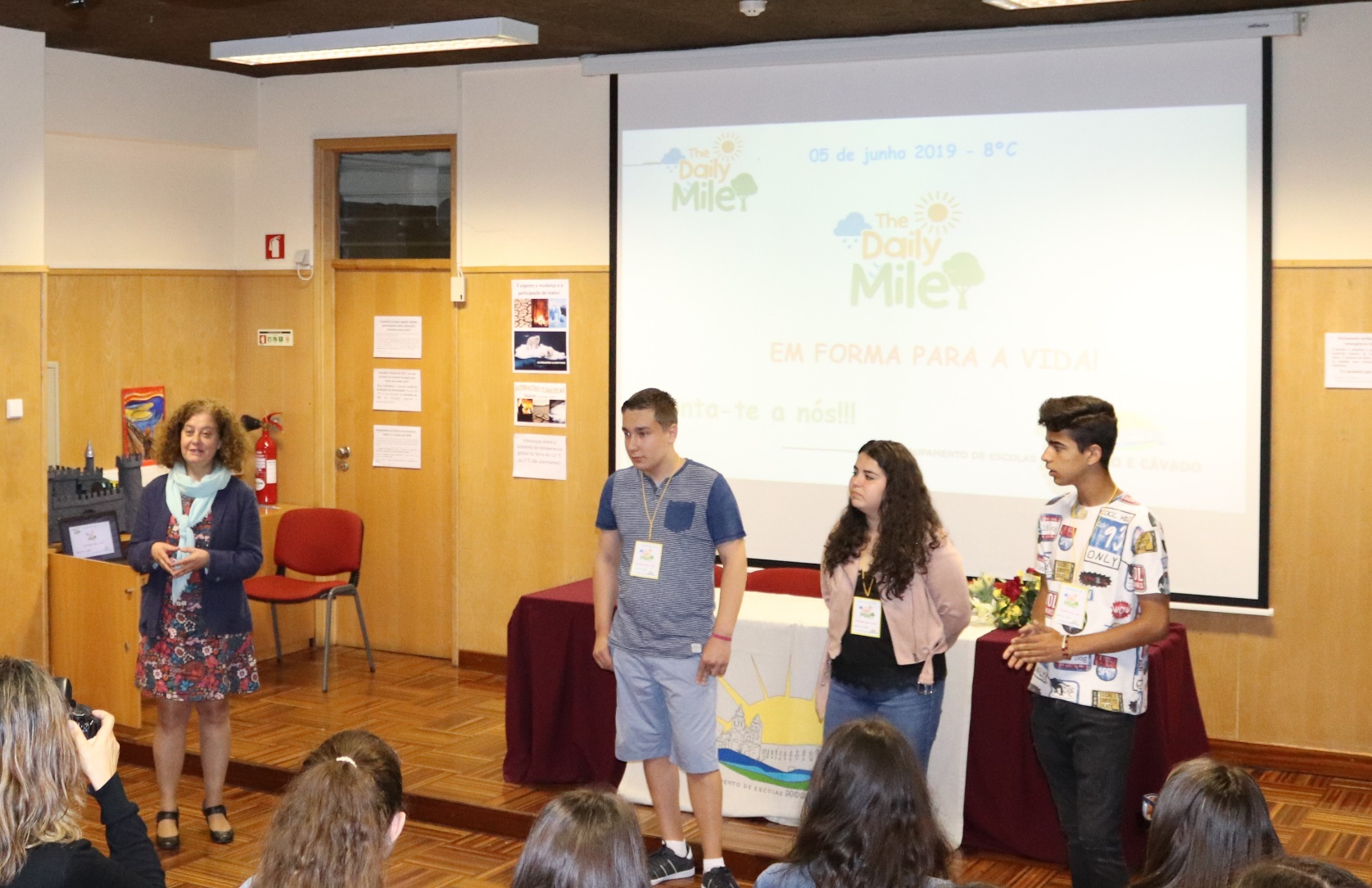 Algumas palavras da Diretora.
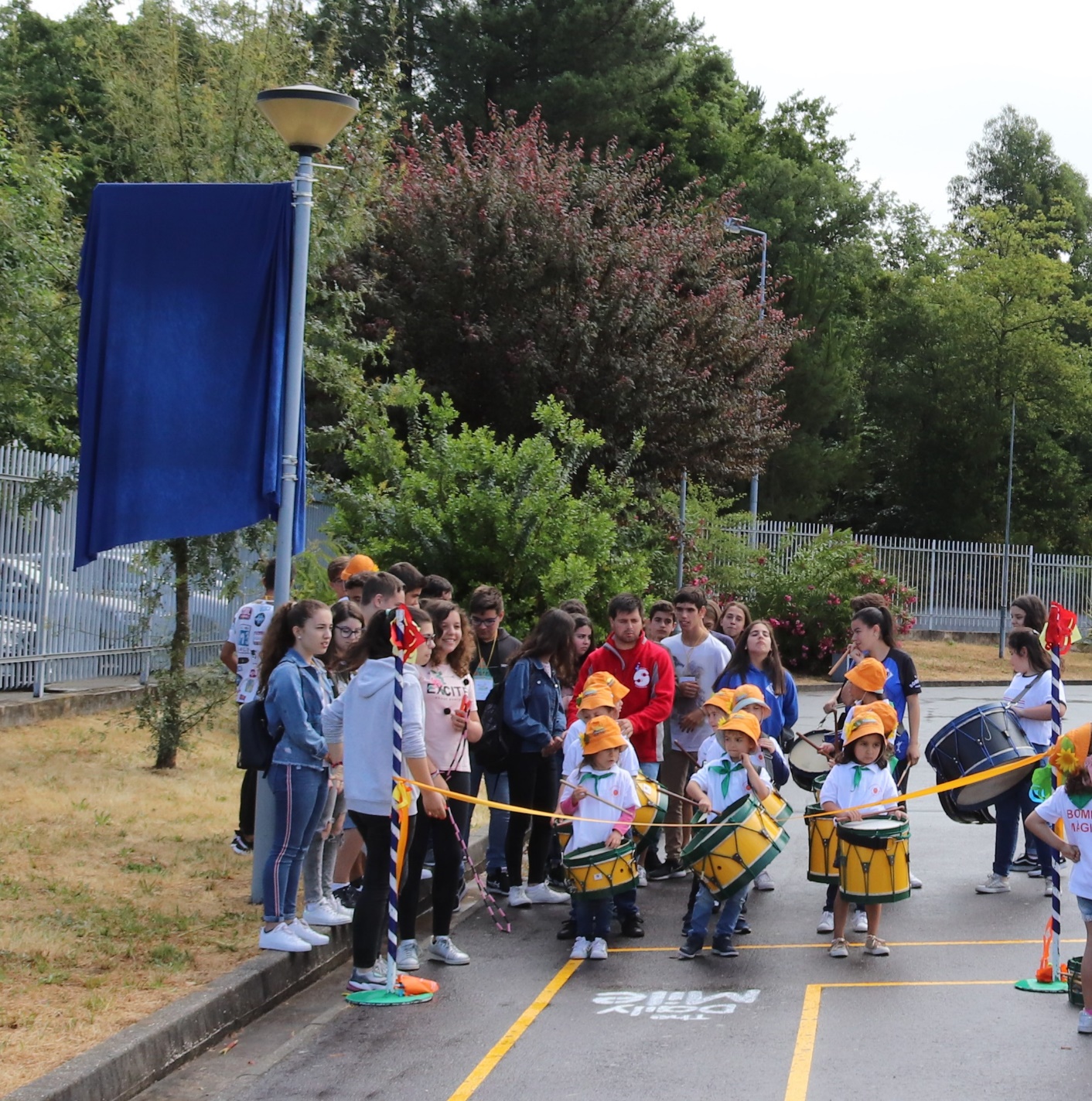 Últimos preparativos…
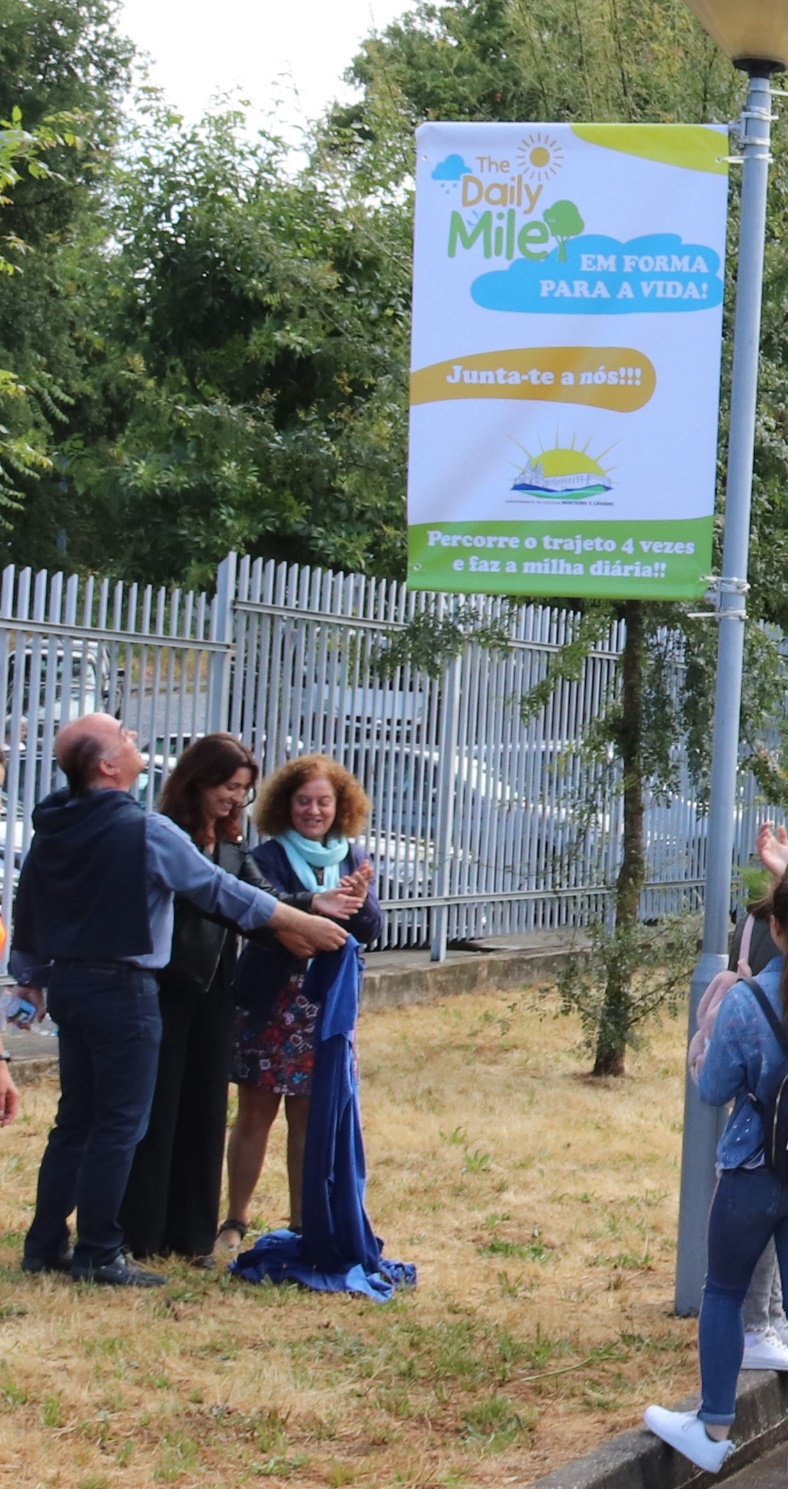 A Diretora, o Presidente do Conselho Geral e uma representante da Câmara Municipal de Braga desfraldam a bandeira.
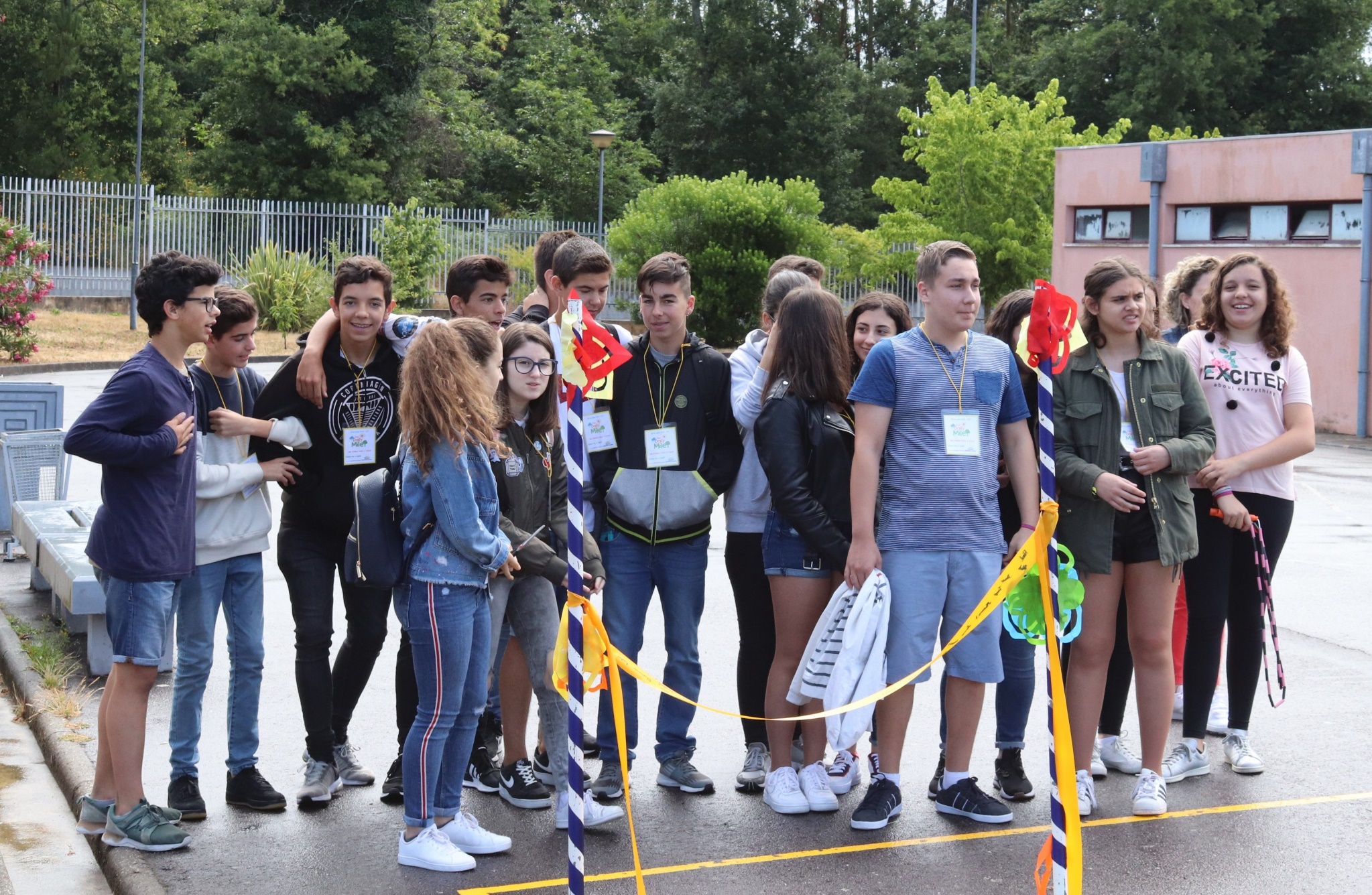 Os alunos envolvidos na implementação do projeto.
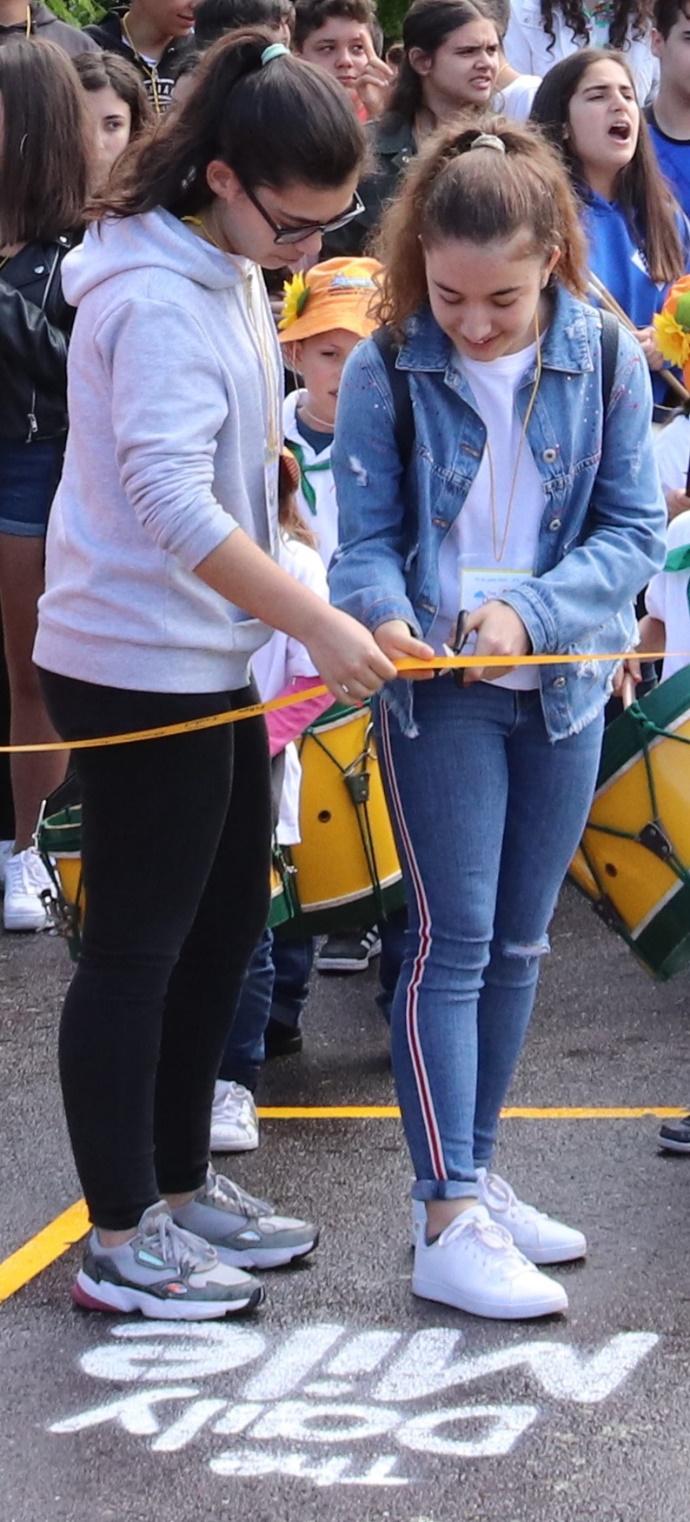 As alunas cortam a fita de inauguração!
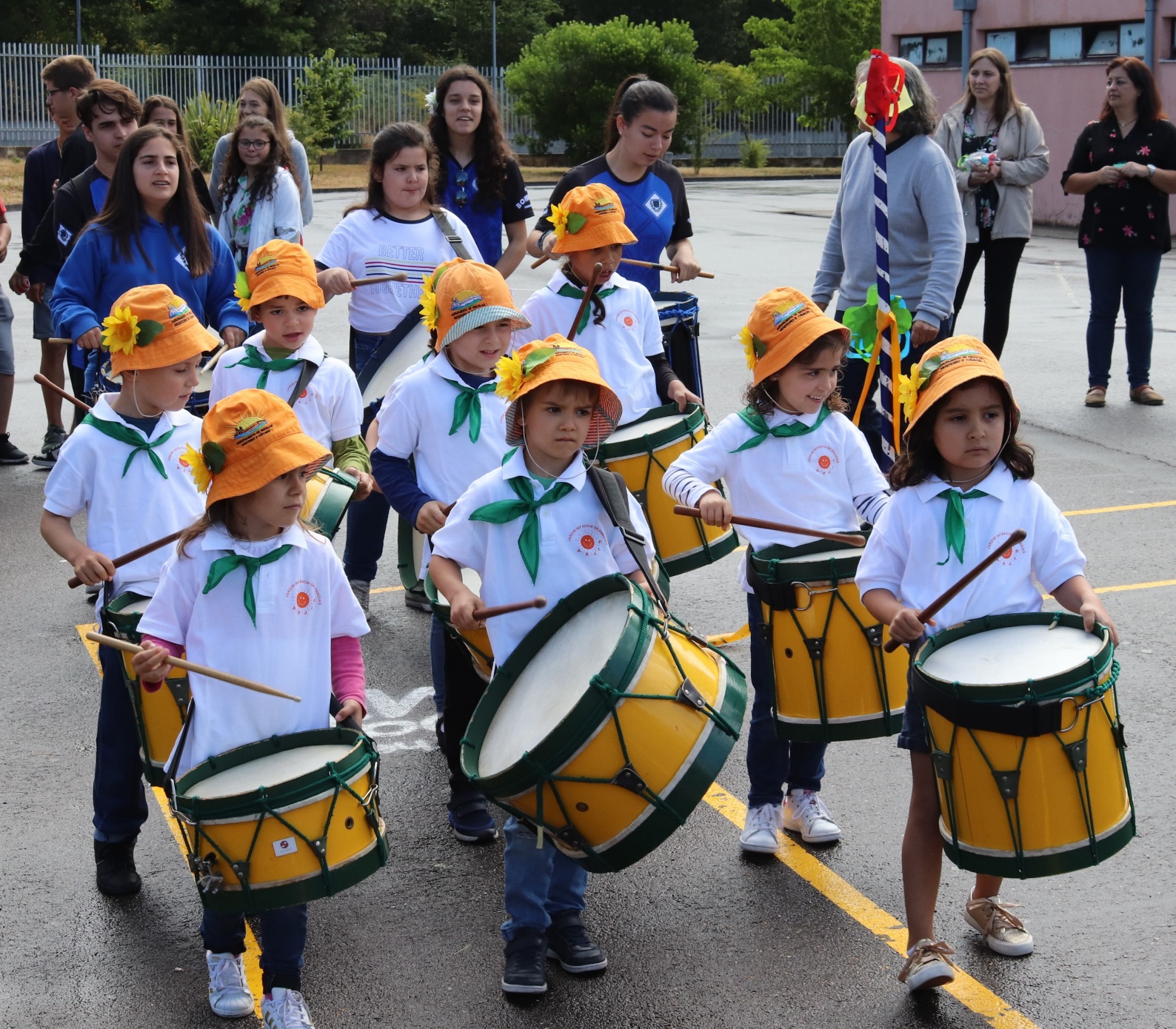 Inauguração do trajeto ao toque de tambor dos mais pequenos!!
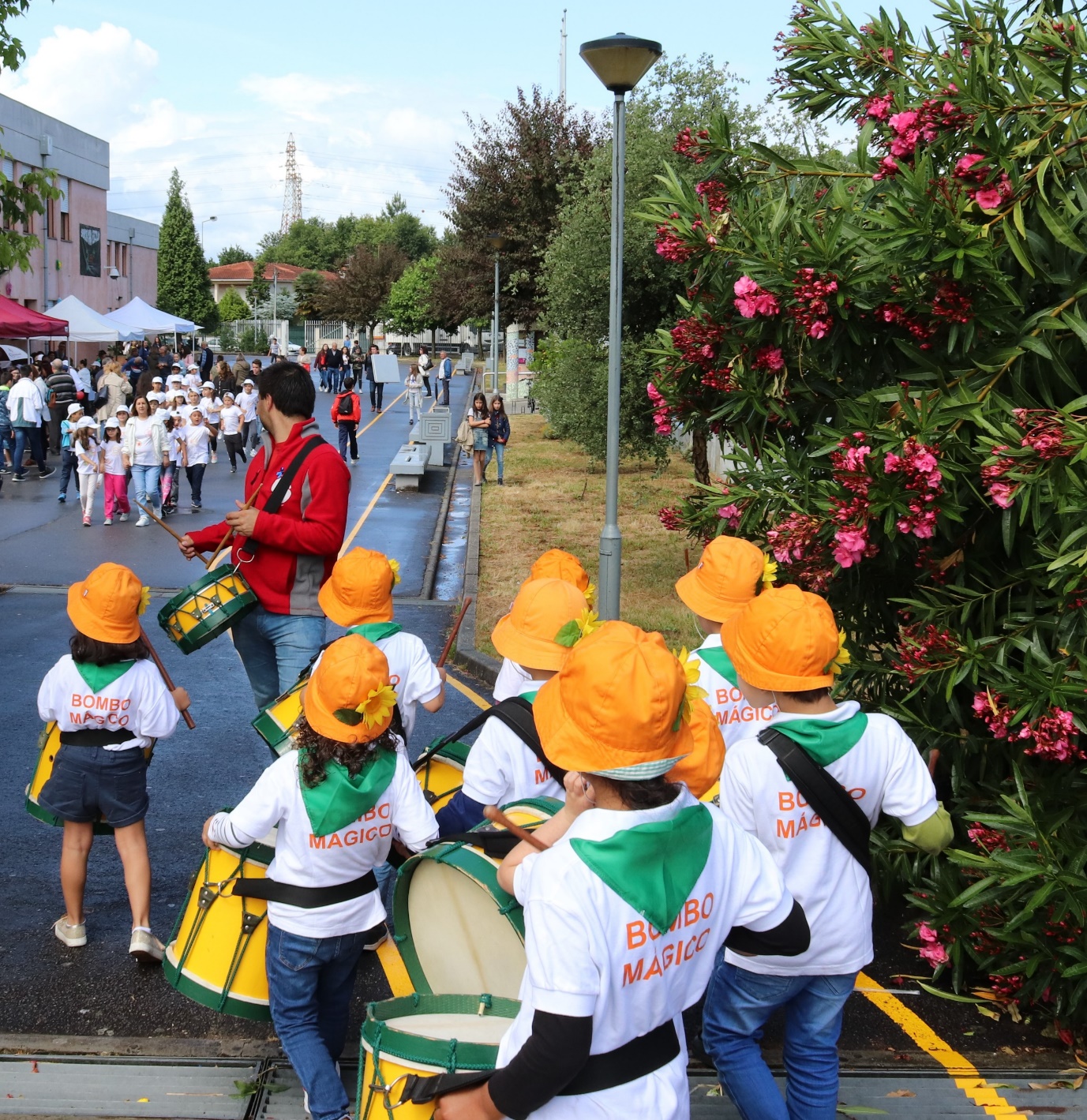 Toca a andar!
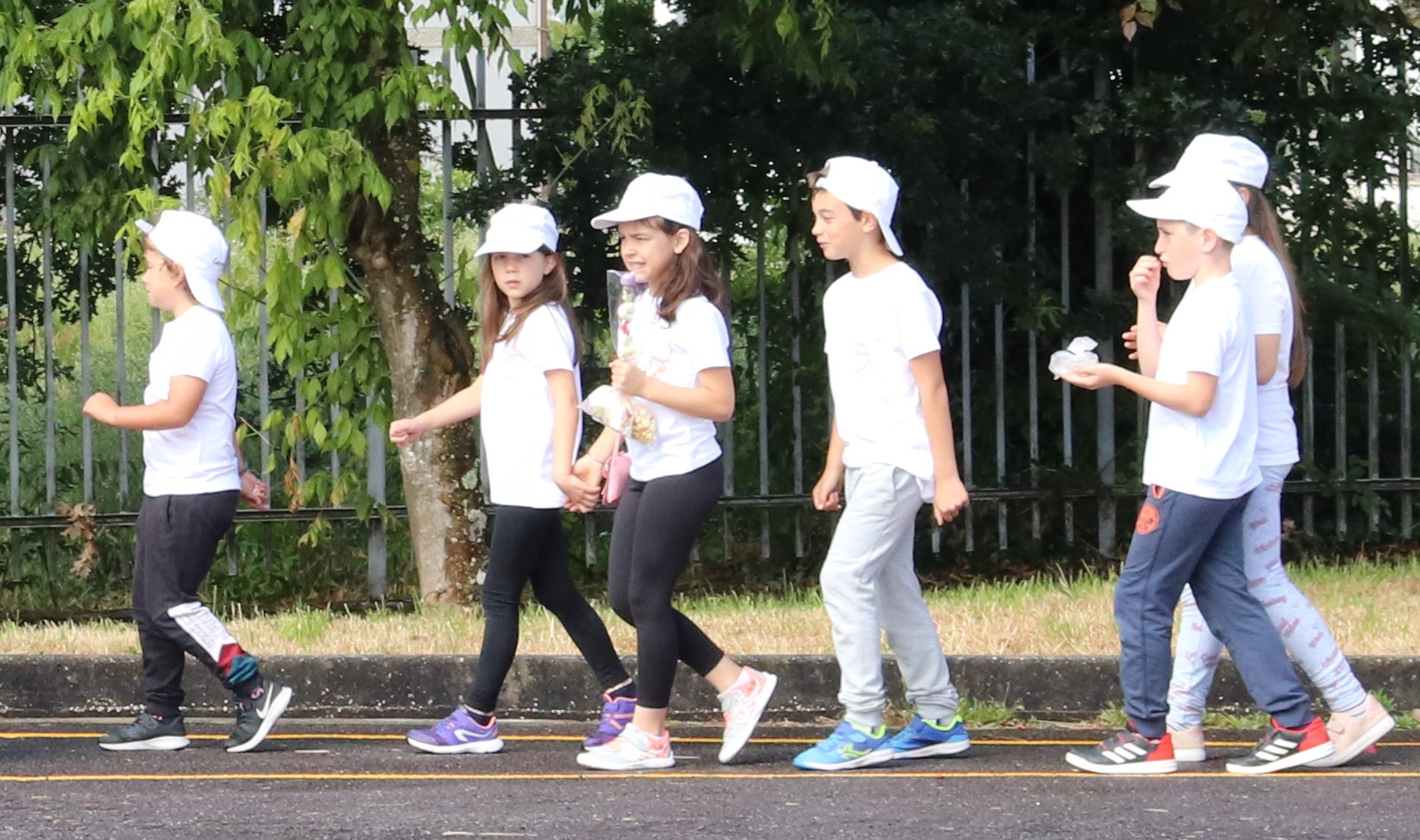 Venham connosco!
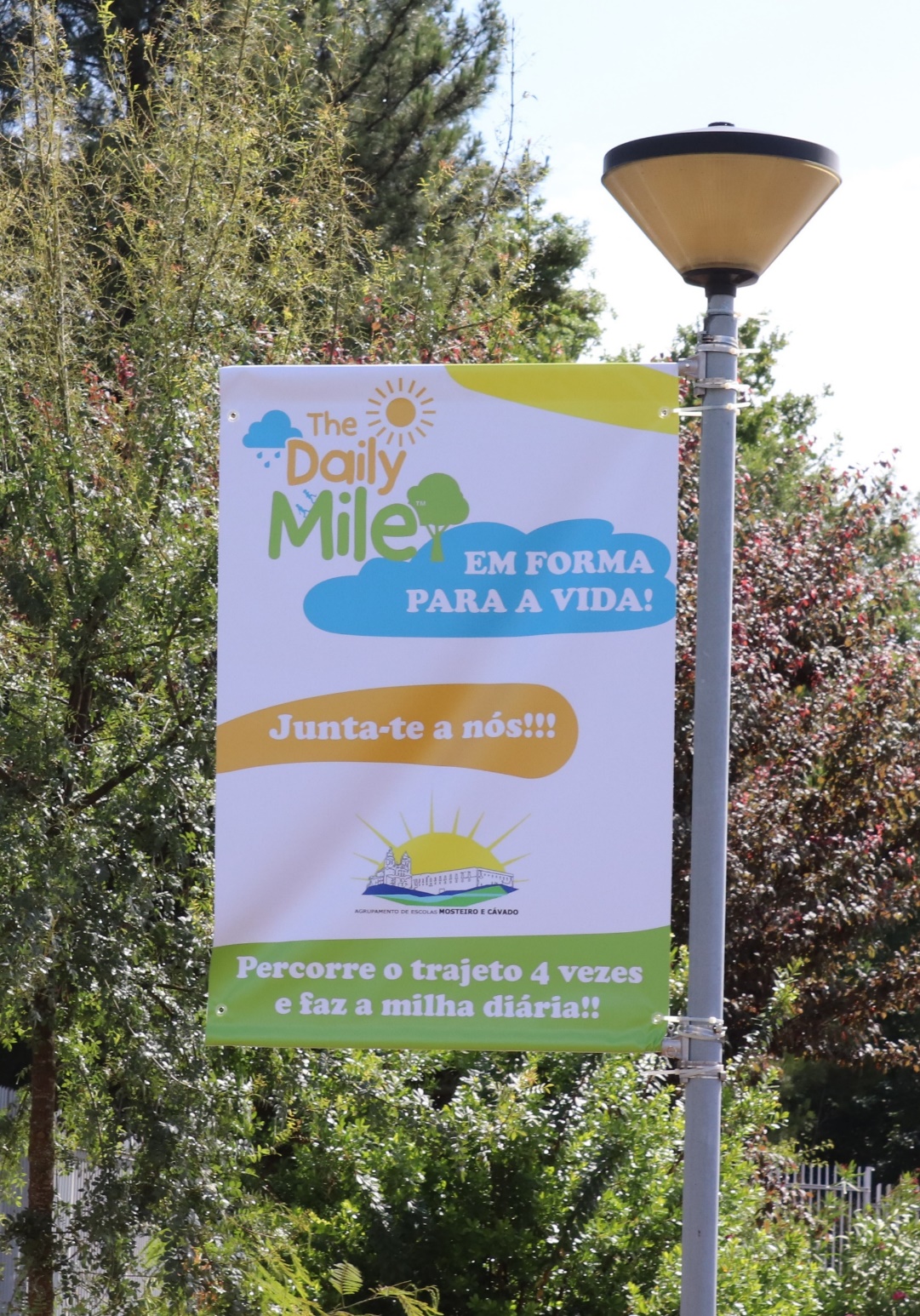 Percorram uma milha todos os dias!